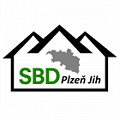 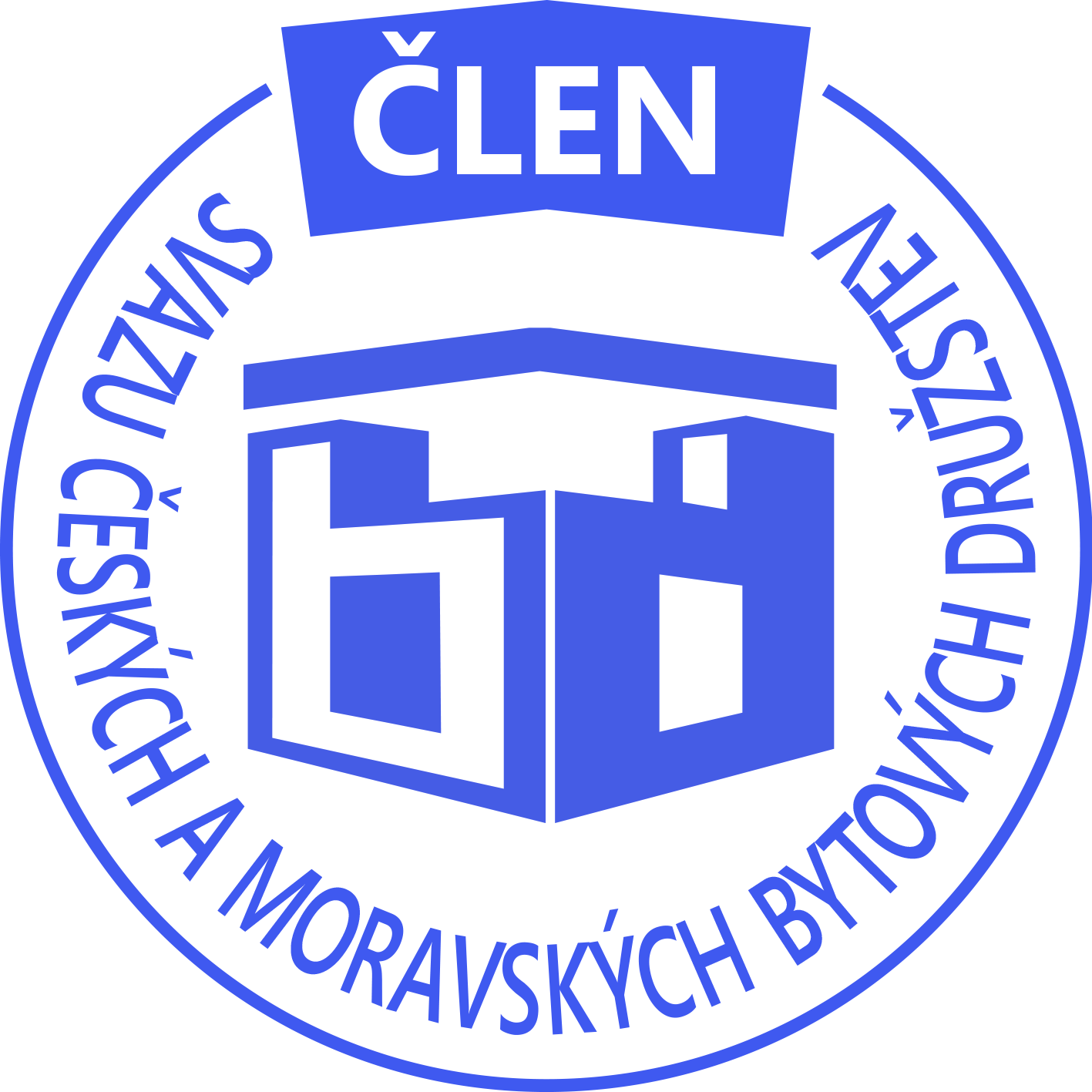 Shromáždění delegátů2017Projednání úvěrů na opravy bytových domů
Pavel Hranáč
Stavební bytové družstvo Plzeň - jih se sídlem v Přešticích
Hlávkova 23, 334 01 Přeštice

Shromáždění delegátů 1. 6. 2017, 18:00 hod.
Velký sál Kulturního a komunitního centra v Přešticích, Masarykovo náměstí 311
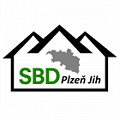 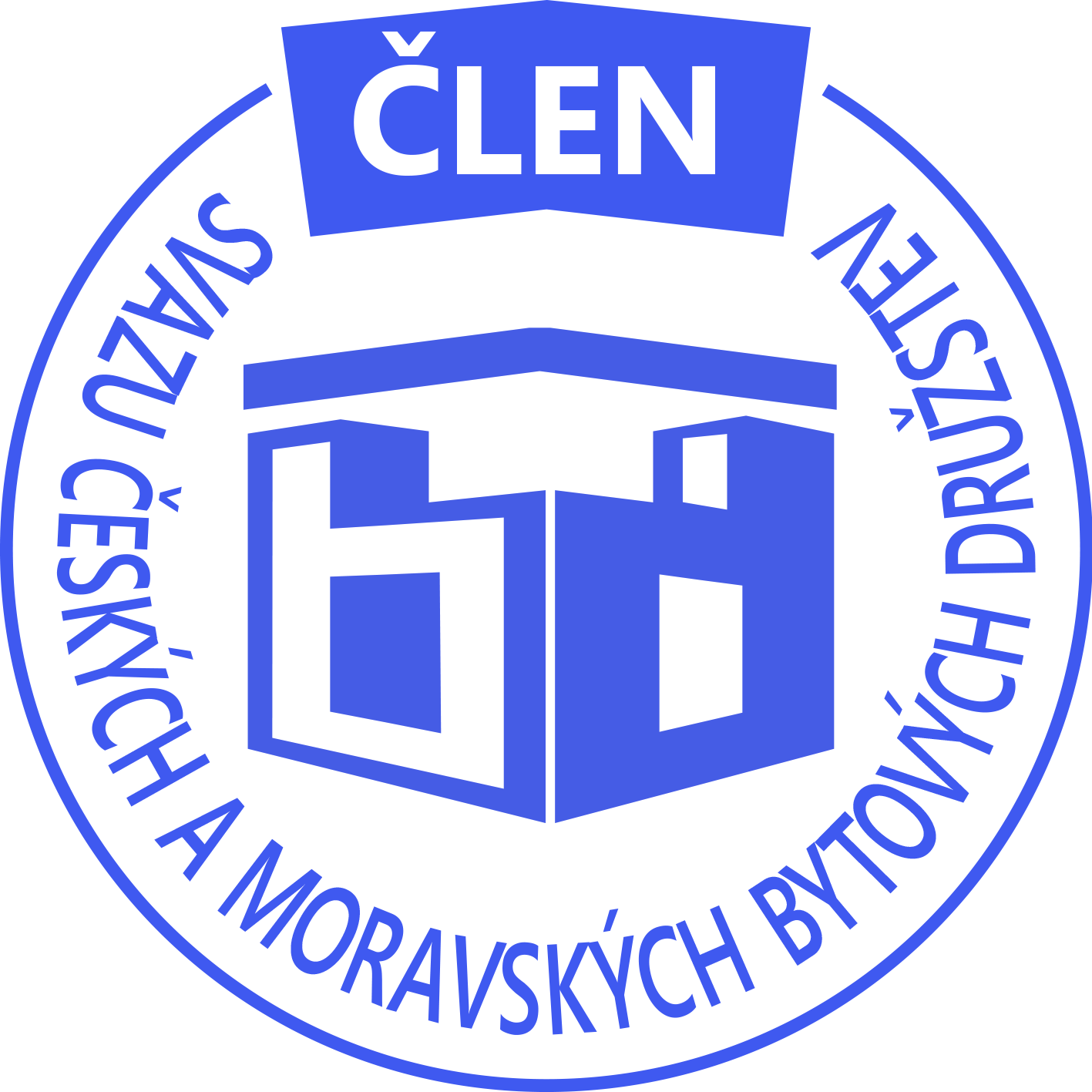 Projednání úvěrů na opravy bytových domů(část 1)
1./	Objekt: 	Stod  č.p. 725, 726  
Akce: 	Zateplení obvodového pláště, rekonstrukce lodžií   
Celkové náklady akce:     3,800.000,- Kč
Stav FO:                                 800.000,- Kč 
Bankovní úvěr, maximální výše pro 24 bytů:  	3,000.000,- Kč  
Počet bytů:  24 
Z toho vlastníků: 5
Vznik SVJ :  dle zákona č. 311/2013 Sb., poklesem vl. podílu družstva pod 50 % (cca 7 bytů). Aktuální podíl družstva činí 81,93 %.
Podmínkou zajištění úvěru je doložení souhlasu vlastníků bytů se způsobem zajištěním chybějících finančních prostředků
Čerpání bankovního úvěru schváleno samosprávou dne 15.3.2017
Projednáno a schváleno na schůzi představ. družstva dne 26.4.2017
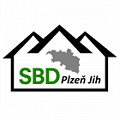 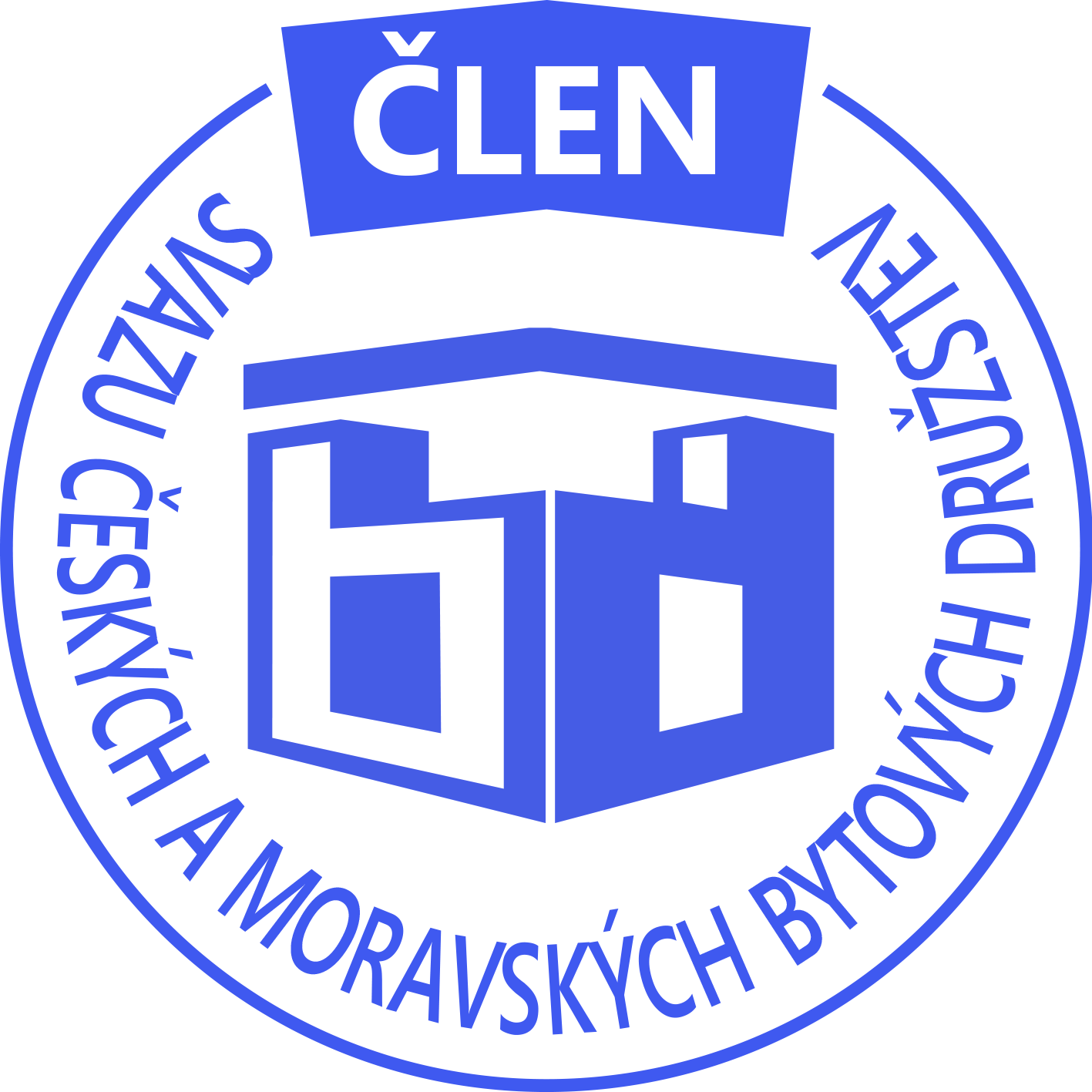 Projednání úvěrů na opravy bytových domů(část 2)
K zajištění úvěru zástavou je nutné v souladu s § 752 ZOK doložit souhlas alespoň 2/3 členů družstva, kteří jsou nájemci dotčených bytů a to v písemné formě s úředně ověřenými podpisy !!   
Návrh textu usnesení:
Shromáždění delegátů schvaluje zajištění úvěru na opravu bytového  domu ve Stodě čp. 725,726  zástavou dotčené nemovitosti a pozemků ve vlastnictví družstva.  

V Přešticích dne:   1.6.2017
Vypracoval:   Pavel Hranáč, vedoucí TÚ
Schválil:    Jaroslav Majer, předseda představenstva